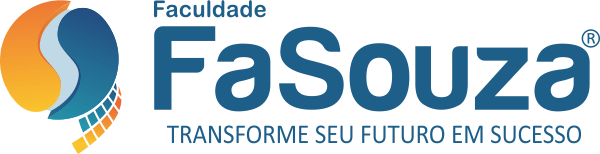 NT 1 - ROTINAS DE ADMINISTRAÇÃO DE PESSOAL
#vempraFaSouza
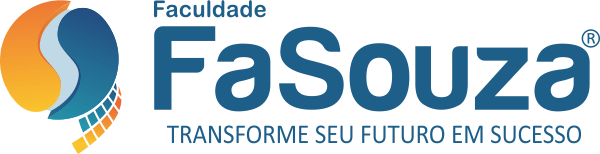 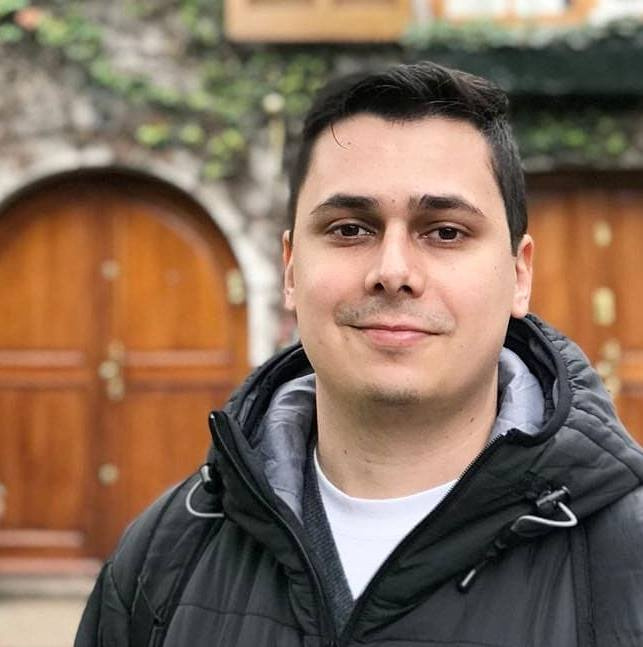 Professor Dennys Salomão Hid

Mestre em Administração PUC-SP

Ex-sócio de uma empresa de Treinamento & Desenvolvimento na área de varejo por 9 anos.
#vempraFaSouza
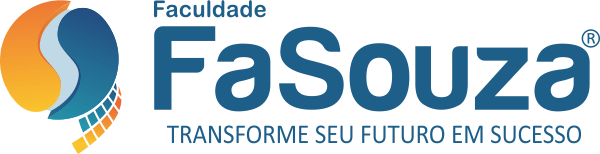 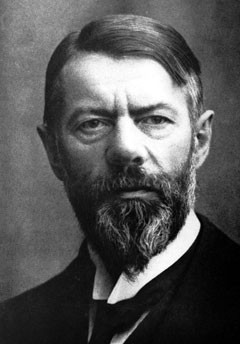 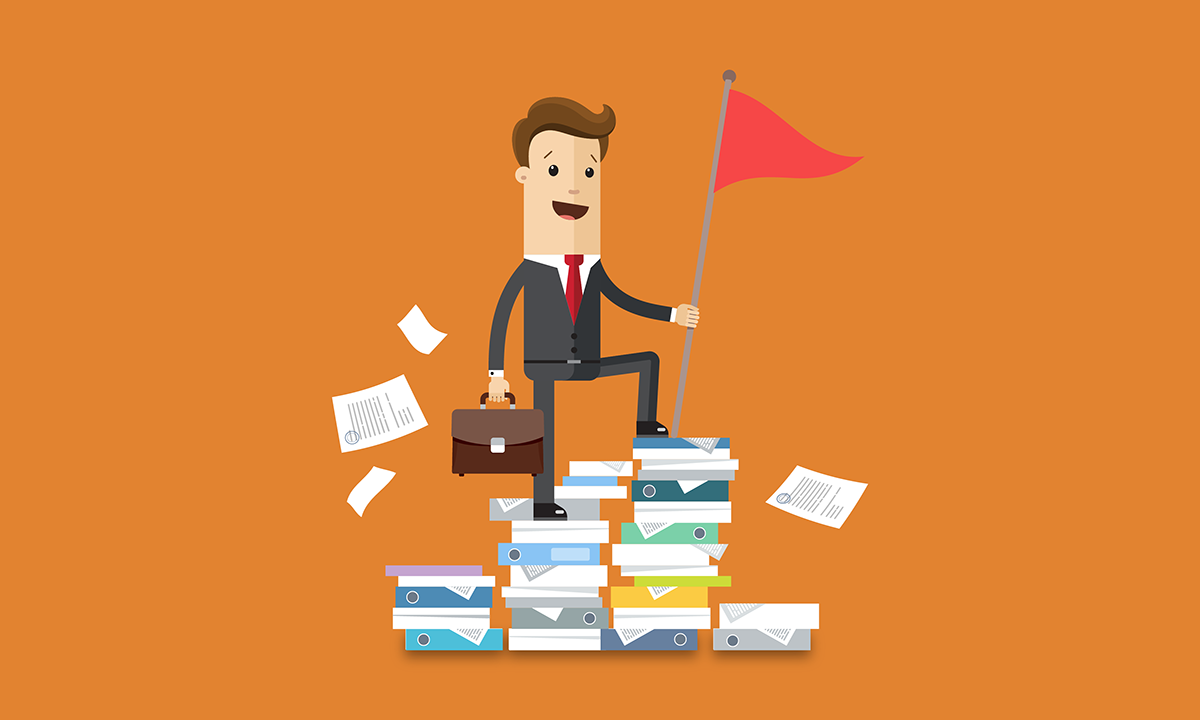 Para manter a ordem, maximizar a eficiência e eliminar o favoritismo.
Max Weber
#vempraFaSouza
[Speaker Notes: Maximilian Karl Emil Weber foi um intelectual, jurista e economista alemão considerado um dos fundadores da Sociologia.]
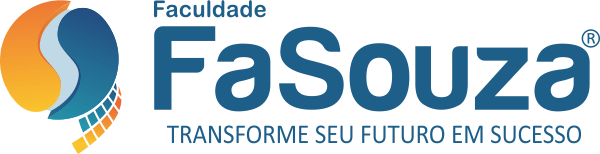 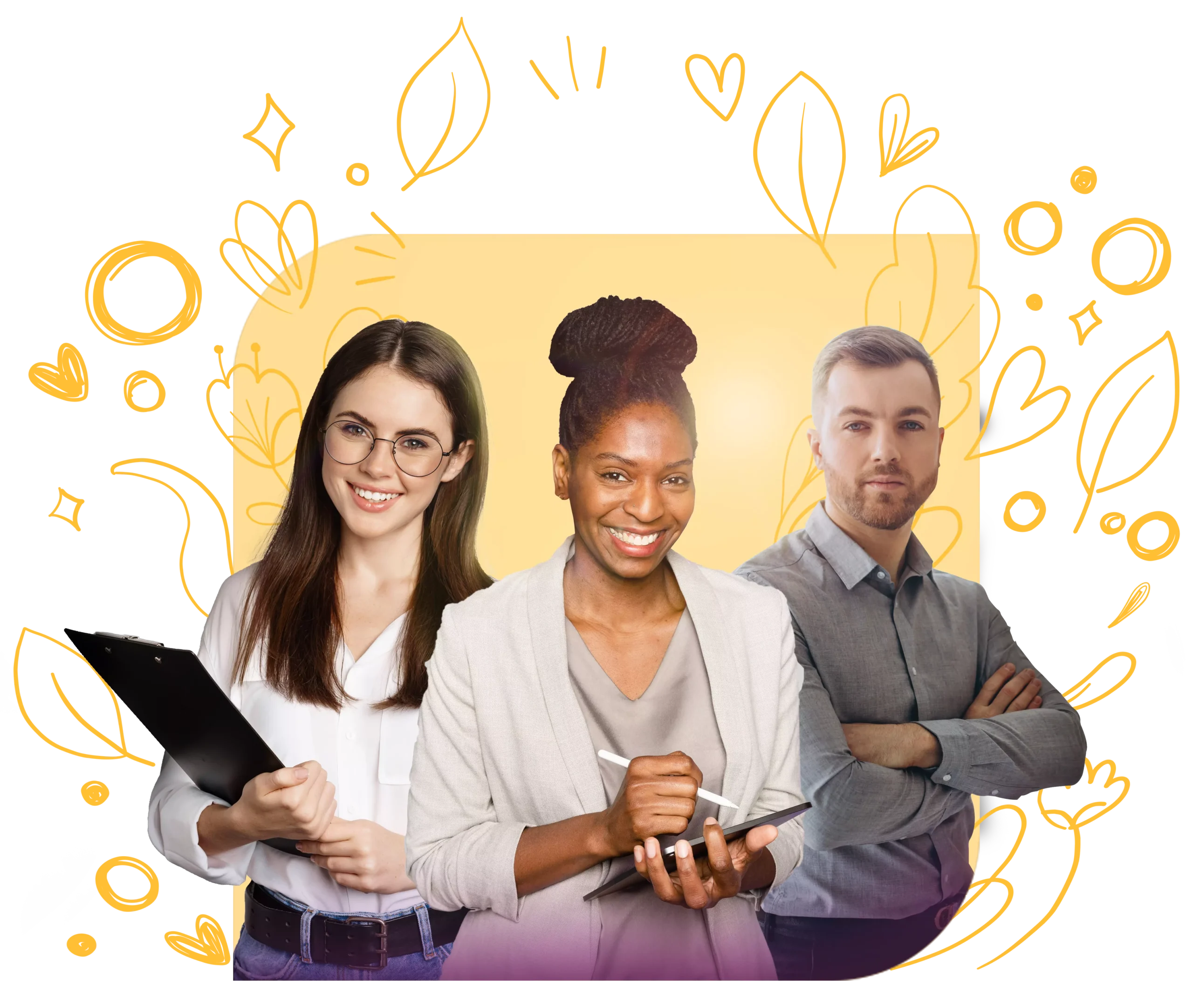 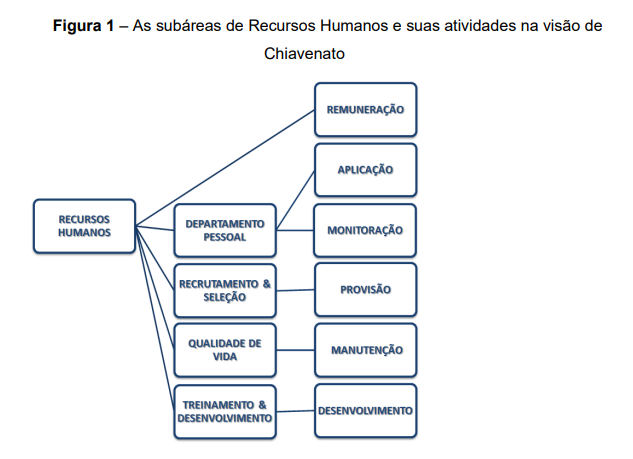 #vempraFaSouza
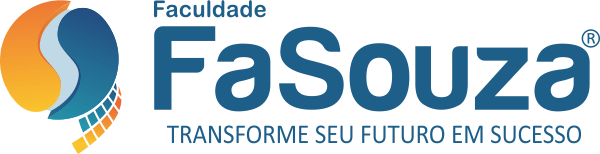 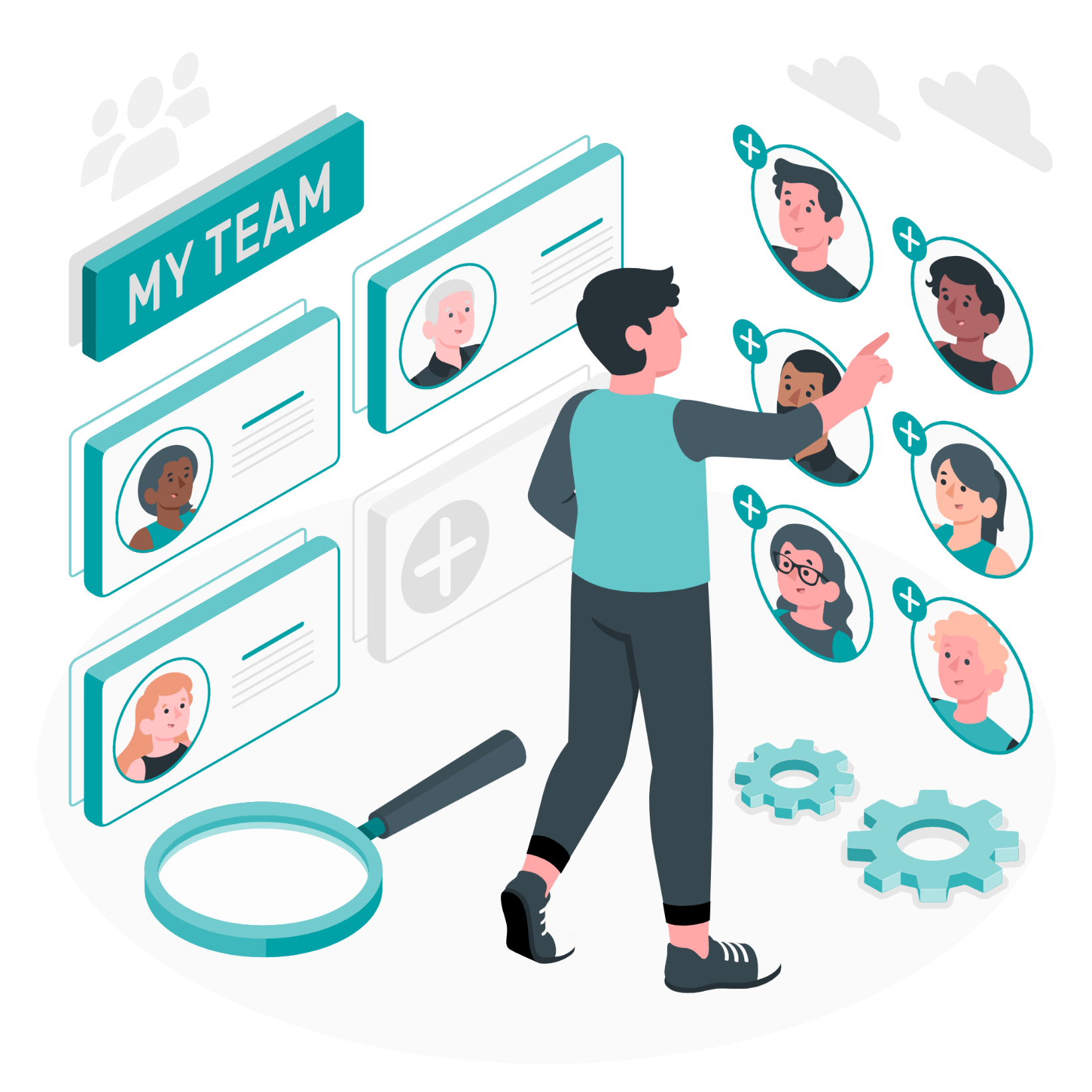 Recrutamento

Análise das requisições de emprego;
Análise das fontes de recrutamento;

Escolha das técnicas de recrutamento;
Recrutamento Interno:
Recrutamento Externo:
Recrutamento Misto:

Escolha do conteúdo do recrutamento;
Recepção dos candidatos;
Triagem inicial e encaminhamento à seleção.
#vempraFaSouza
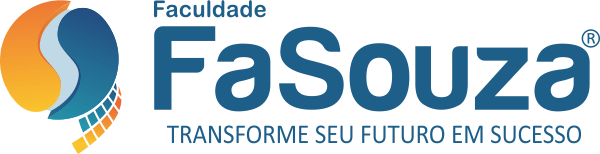 Seleção

As técnicas de seleção são divididas em cinco categorias:

Provas de conhecimentos ou de capacidades:
Dissertativas ou objetivas.

Testes psicológicos:
Testes de personalidade:
Técnicas de simulação:

Entrevistas de seleção:
Entrevista padronizada e não padronizada.
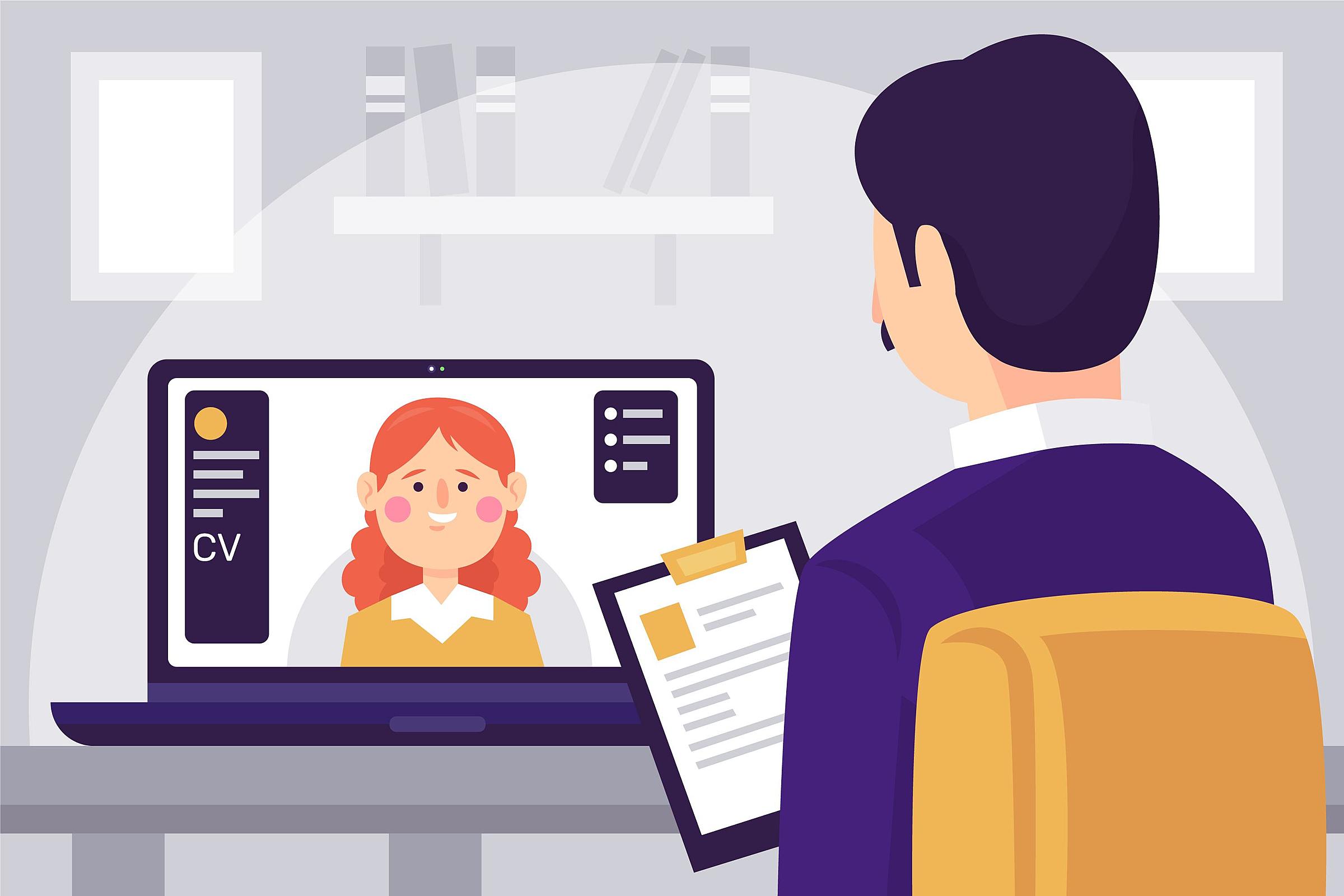 #vempraFaSouza
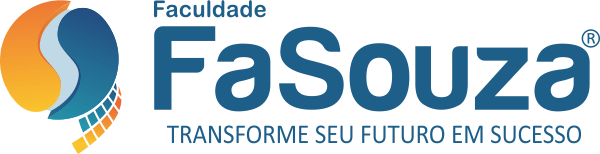 Treinamento

Transmissão de informação e de conhecimento;

Desenvolvimento e habilidades;

Desenvolvimento de atitudes;

Desenvolvimento de conceitos.
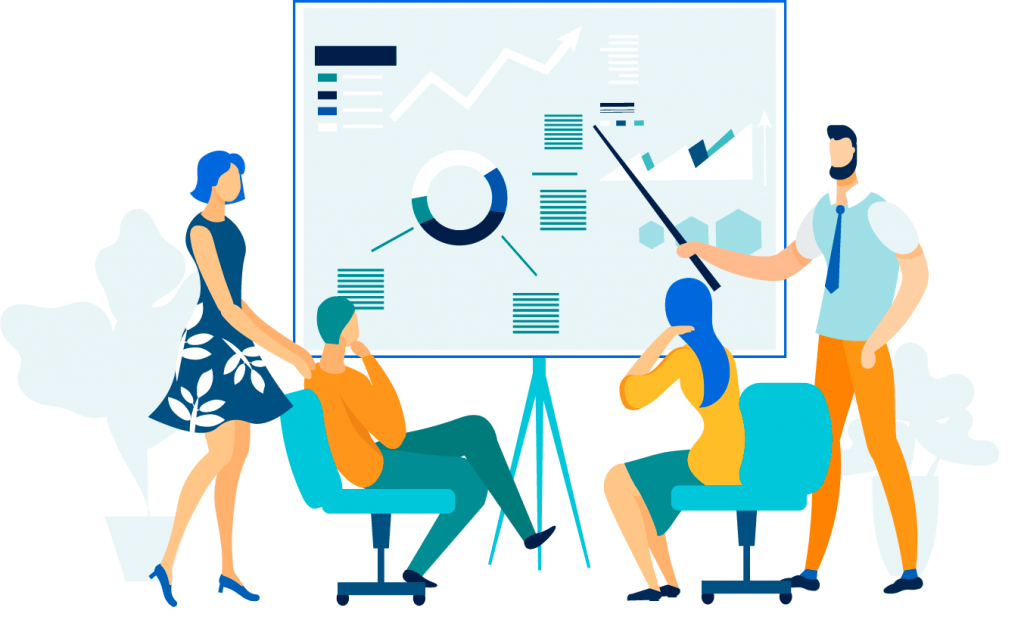 #vempraFaSouza
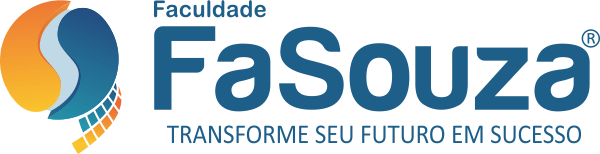 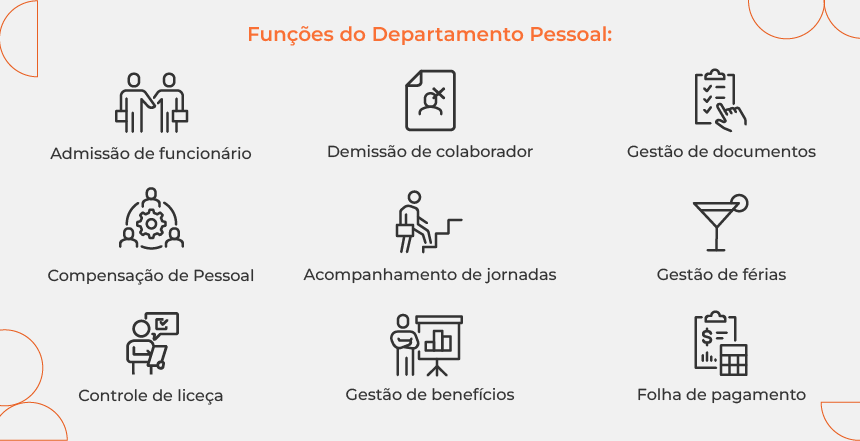 http://interface.com
#vempraFaSouza
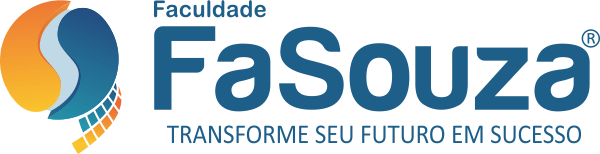 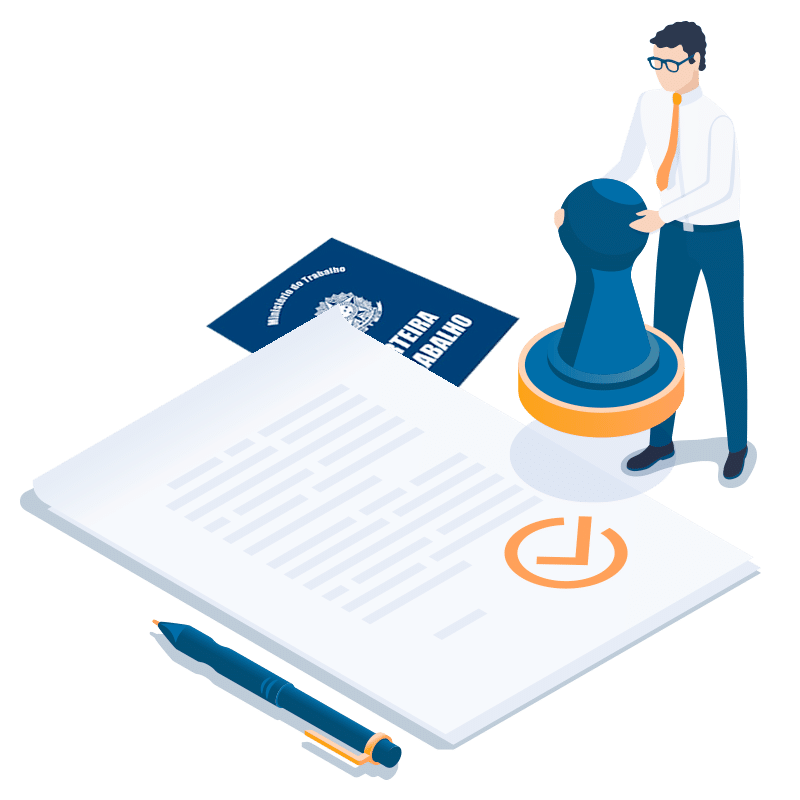 Setor de Admissão.

Responsabilidade do setor é de:

Elaborar o contrato de trabalho:
Por tempo determinado.
Por tempo indeterminado.
Estágio ou de experiência.

Preencher o livro ou ficho de registro de empregados (E-social);
Verificar se o candidato está devidamente cadastrado no PIS/PASEP;
Adicioná-lo no programa de ponto;
Opção de vale-transporte.
#vempraFaSouza
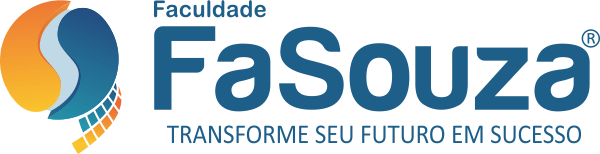 Proventos

Adicionais:
Noturno
Insalubridade
Periculosidade
Hora extra e hora extra noturna
Férias, abono pecuniário, férias incompleta e férias coletivas.
Setor de Compensação

Controle da jornada de trabalho;
Elaboração da folha de pagamento;
Controle de benefícios:
Salário família
Salário Maternidade
Auxílio-doença
Concessão de férias e 13° Salário;
Descontos

Adiantamento;
Vale-refeição e vale-transporte;
Faltas e atrasos;
IRRF;
INSS; 
FGTS*;
Contribuição sindical.
#vempraFaSouza
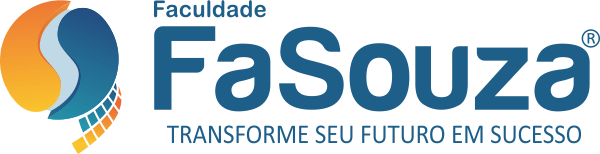 Admissão e contrato de trabalho.
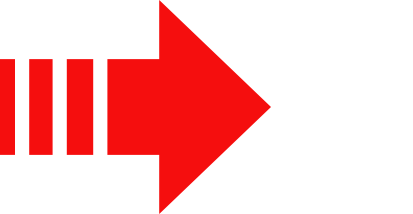 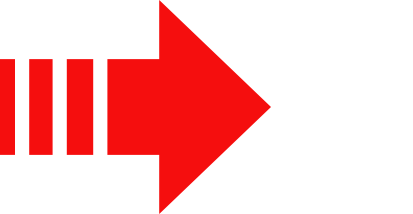 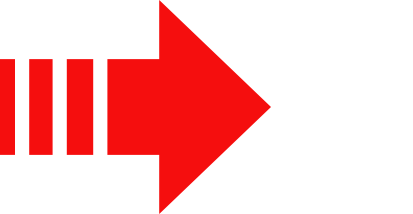 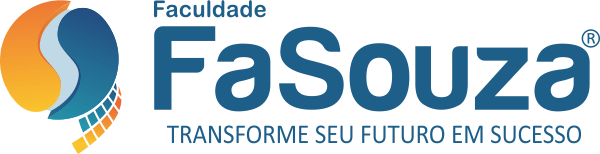 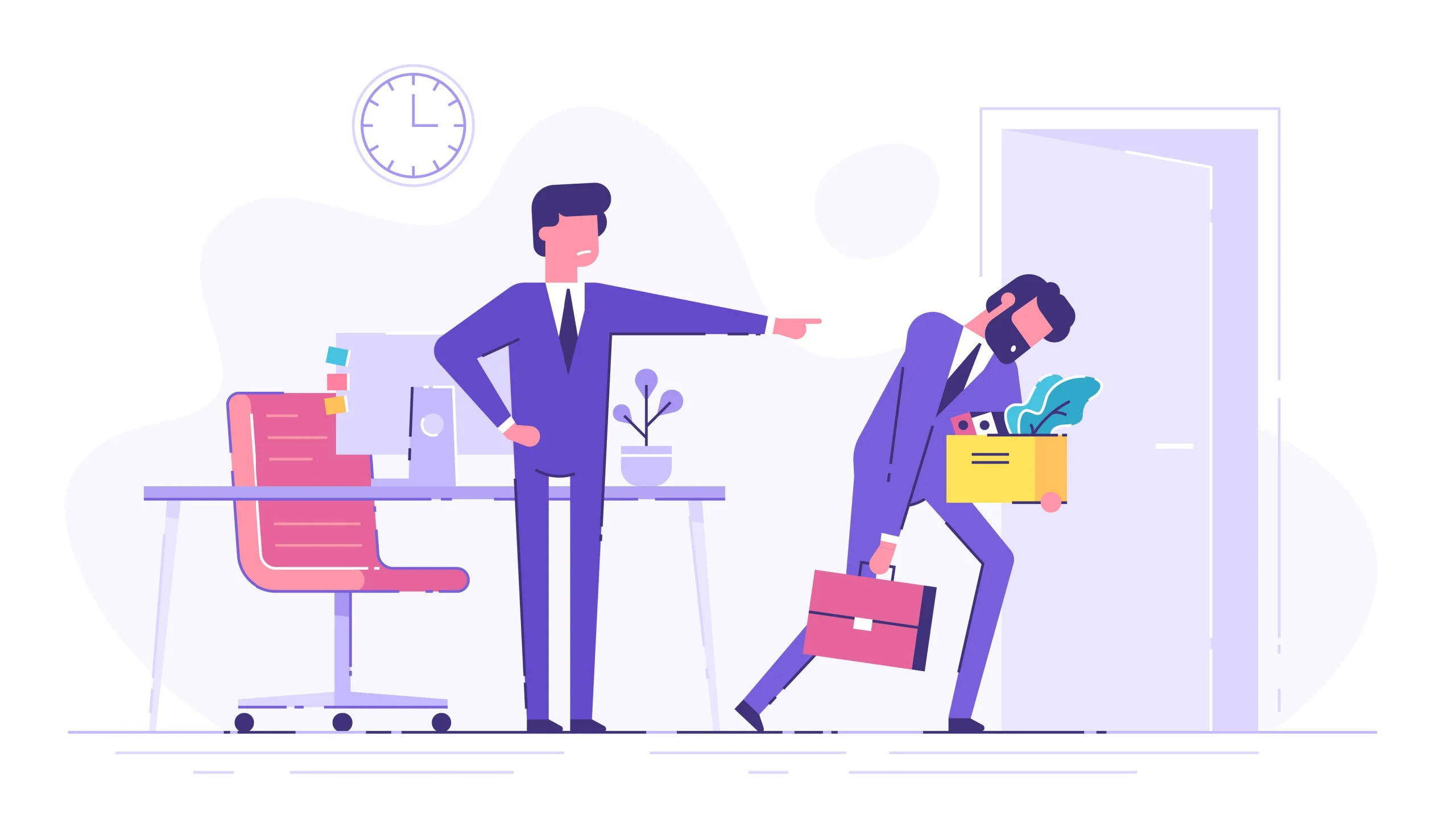 Setor de Desligamento

Diferentes tipos de rescisão:
Pedido de Dispensa:
Dispensa sem justa Causa;
Dispensa com justa Causa.

Aviso prévio;
Termo de rescisão do contrato de trabalho (TRCT);
Homologação;
Seguro-desemprego.
#vempraFaSouza
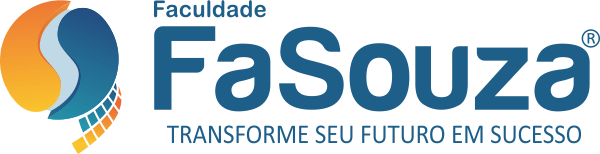 Obrigado

Prof. Dennys Salomão Hid
#vempraFaSouza